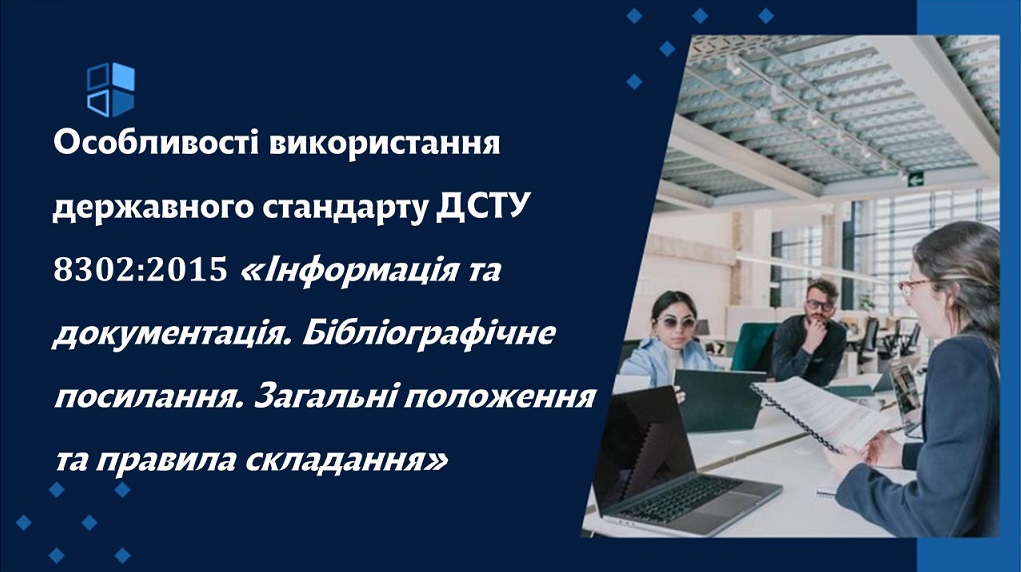 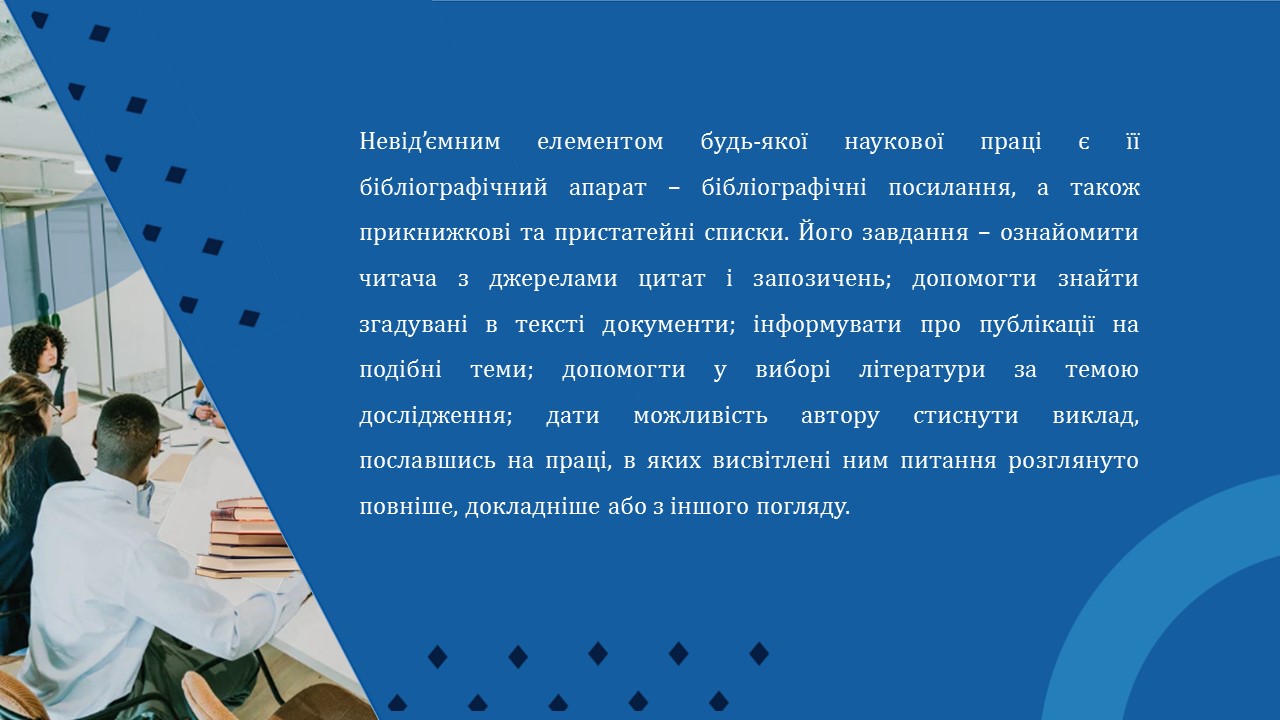 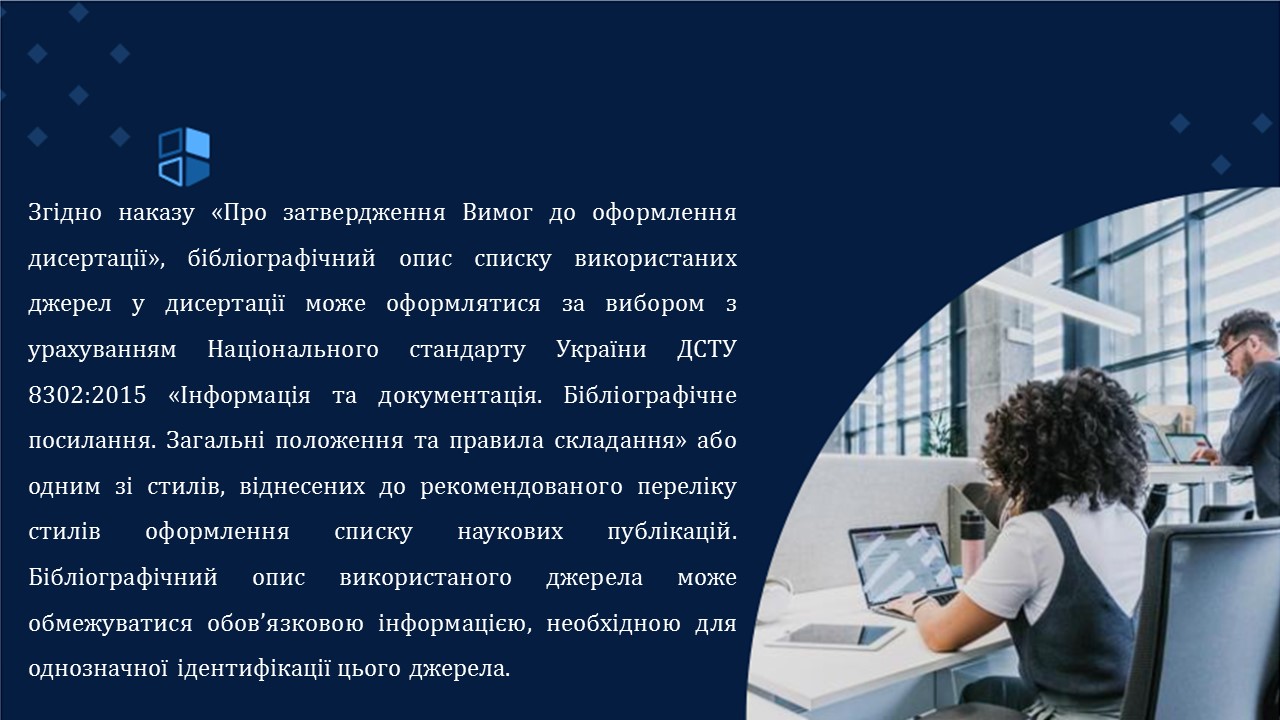 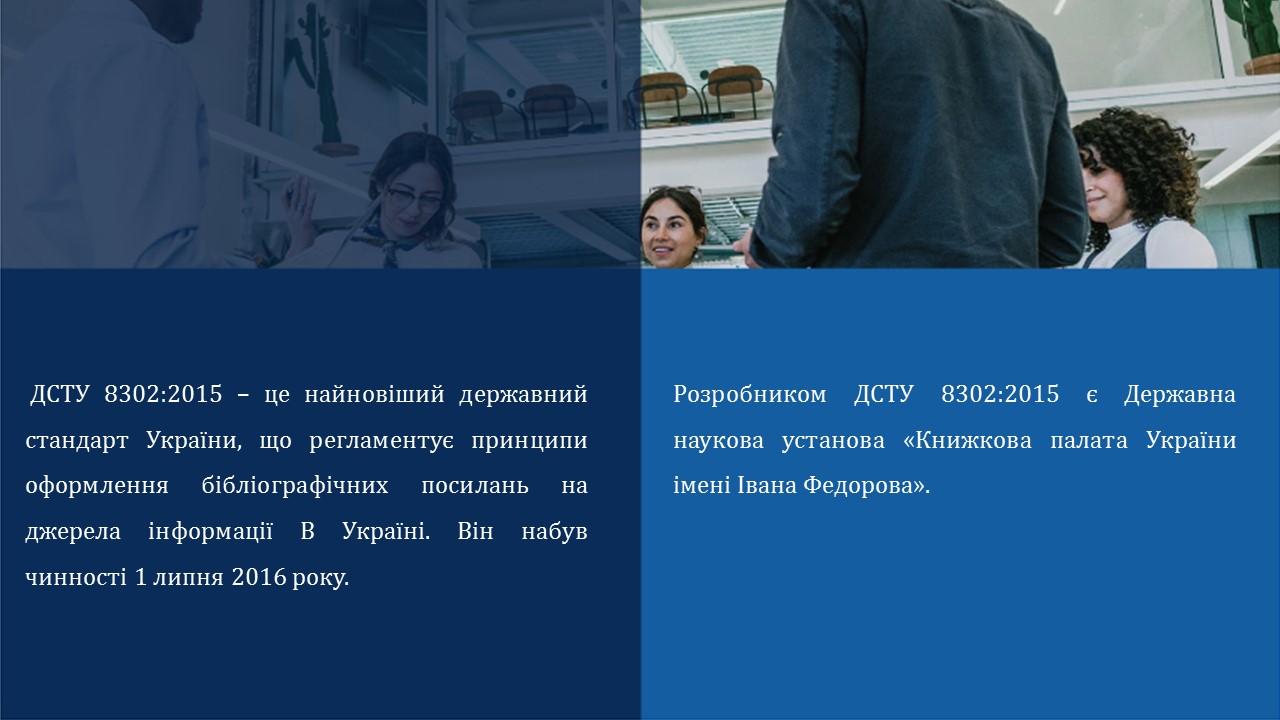 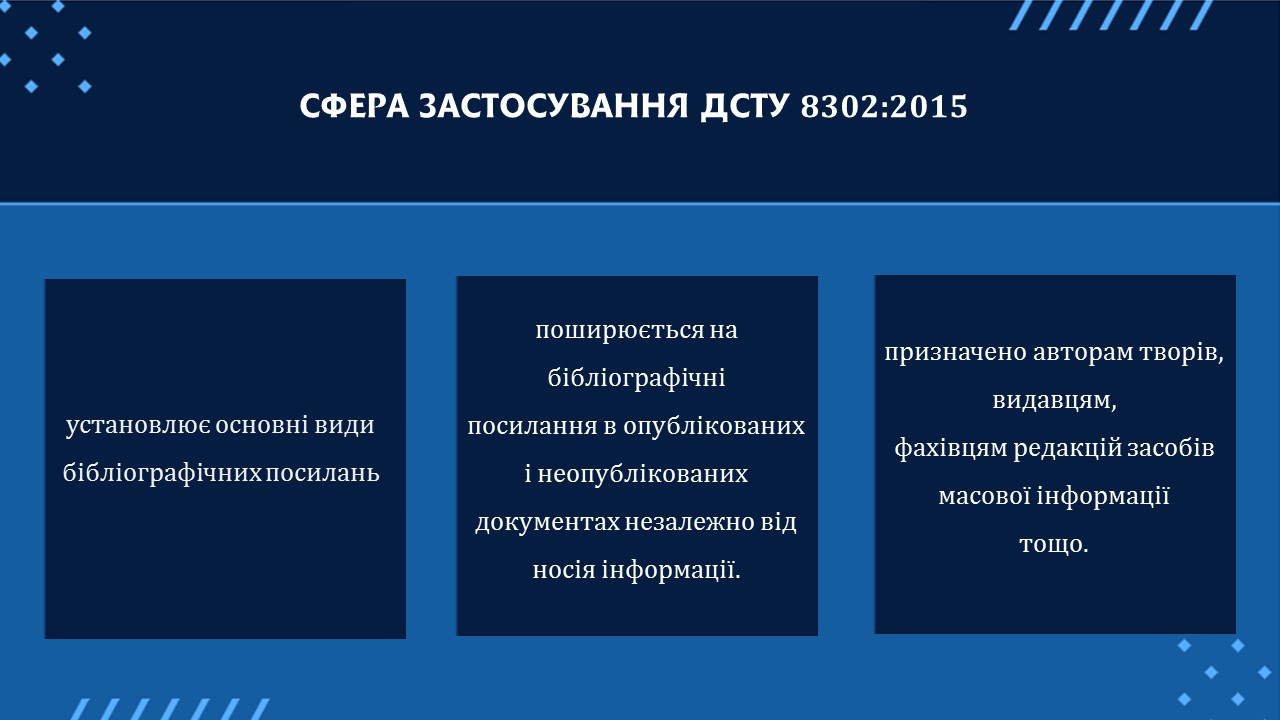 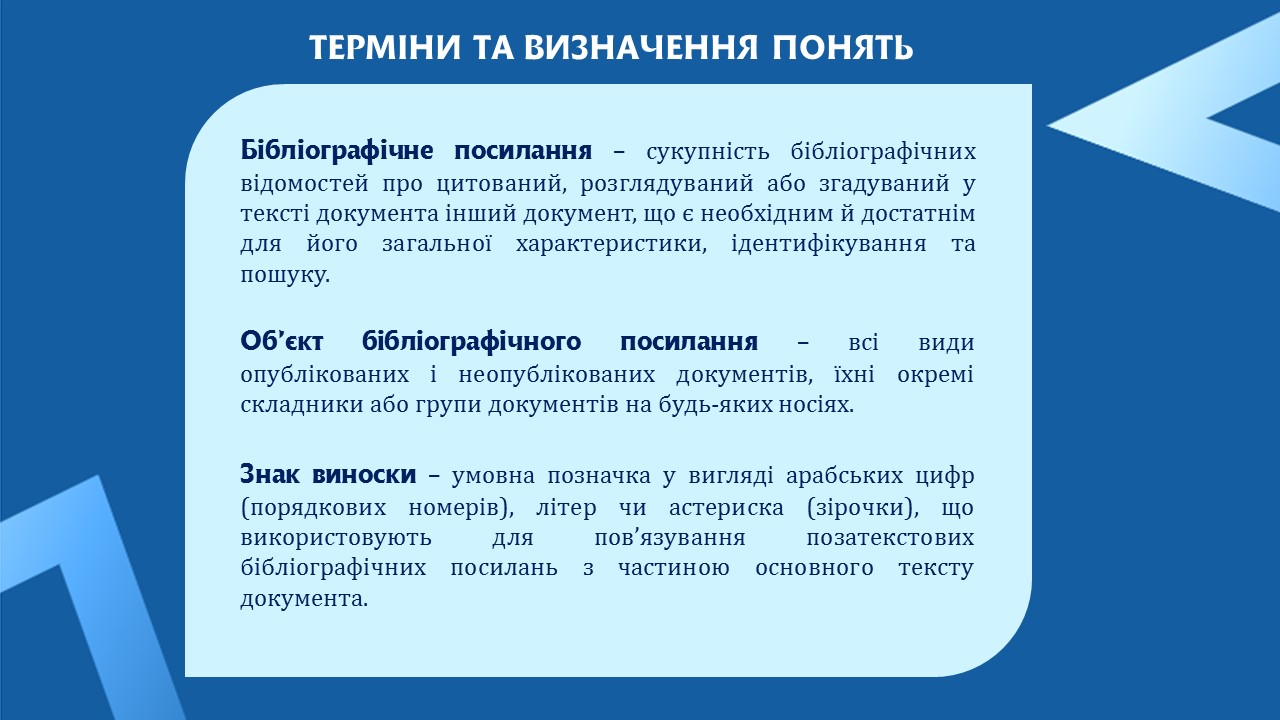 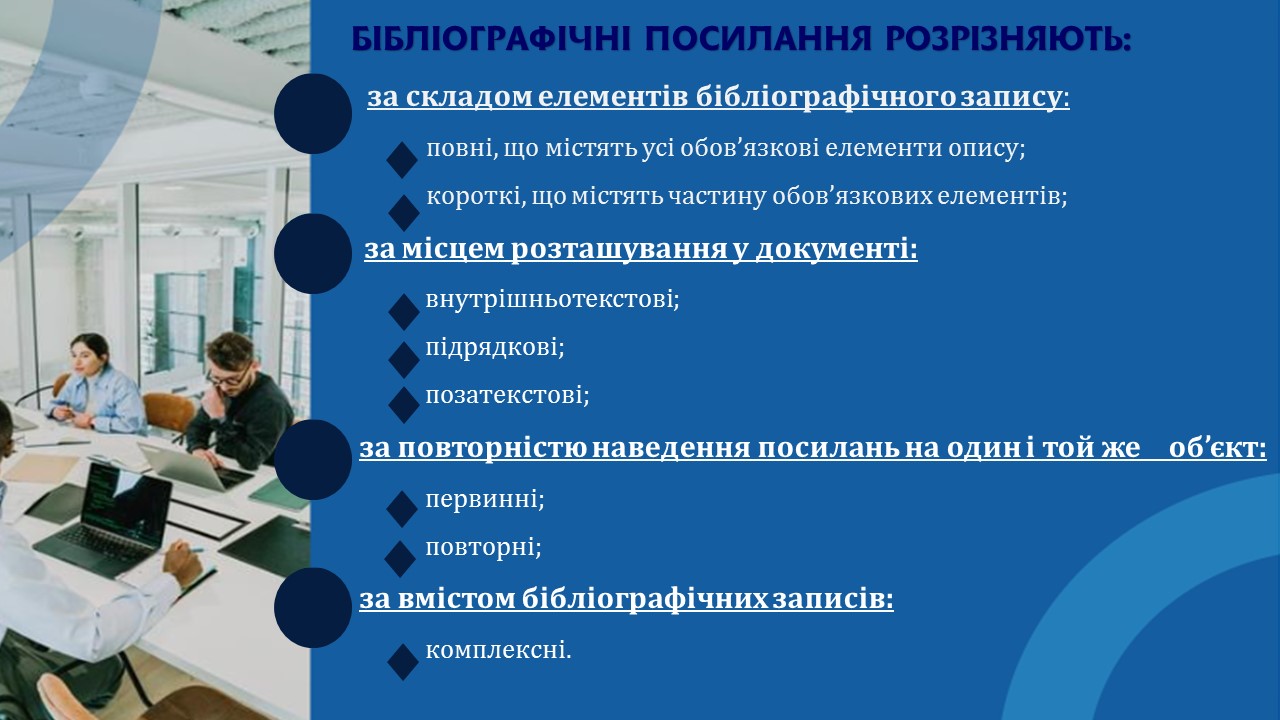 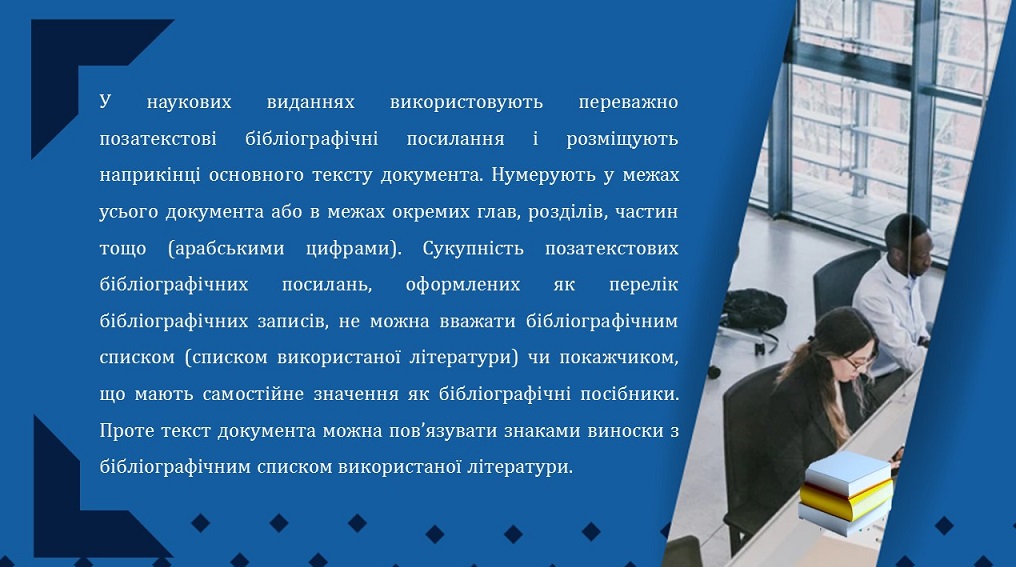 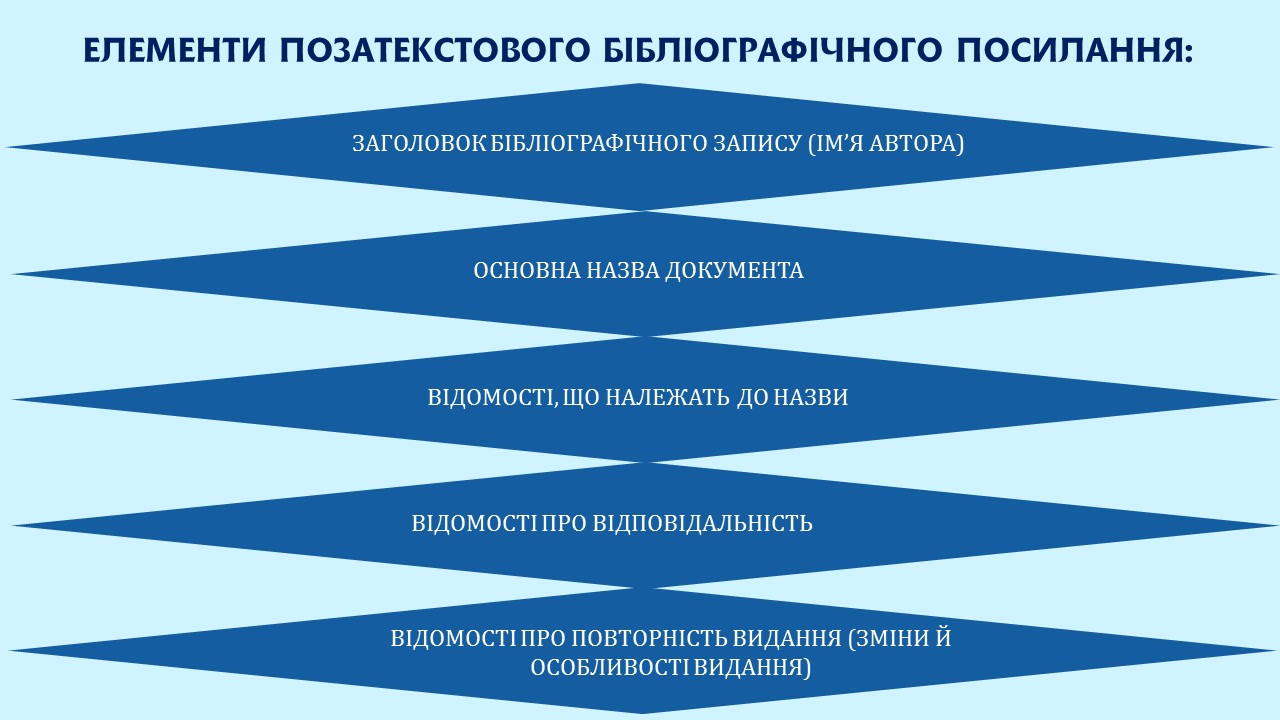 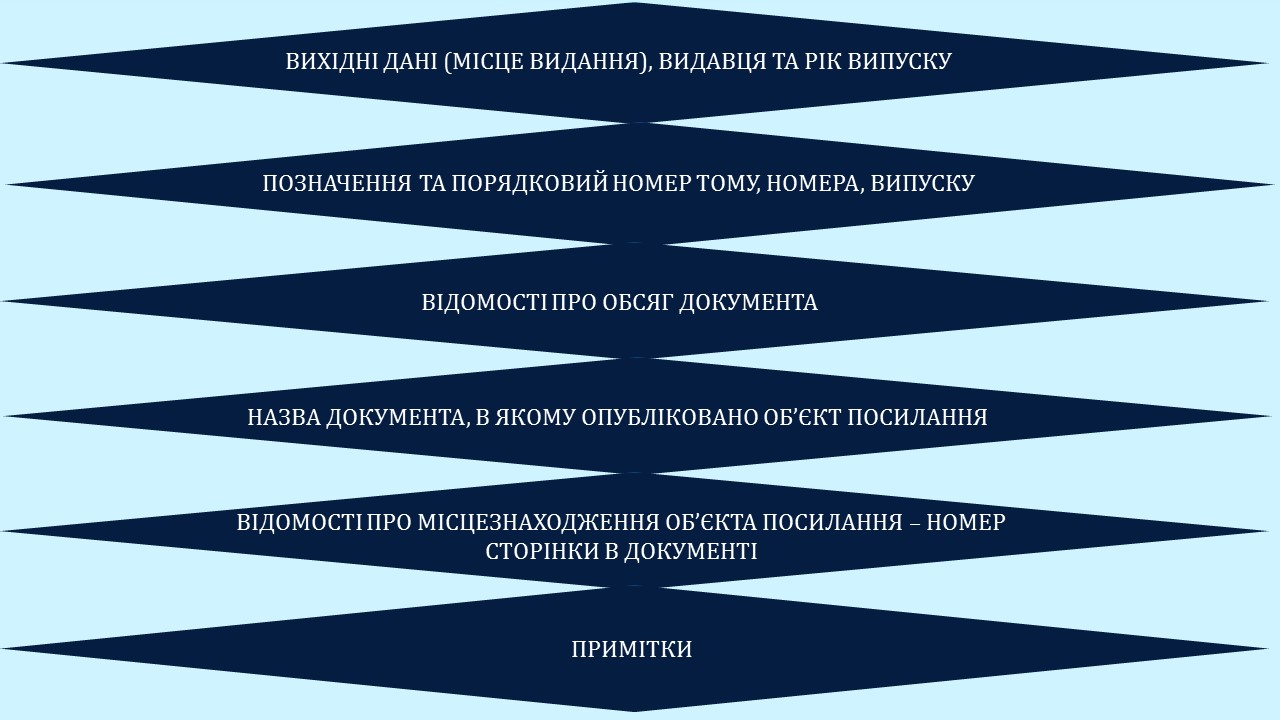 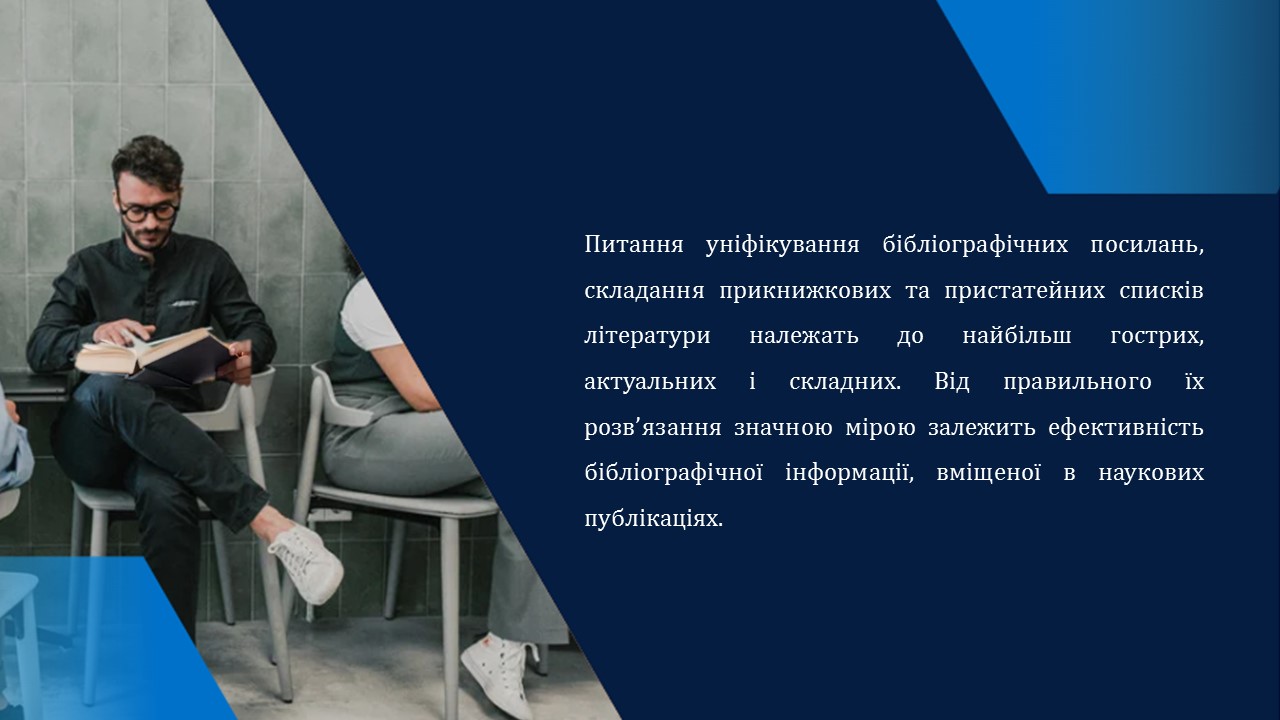 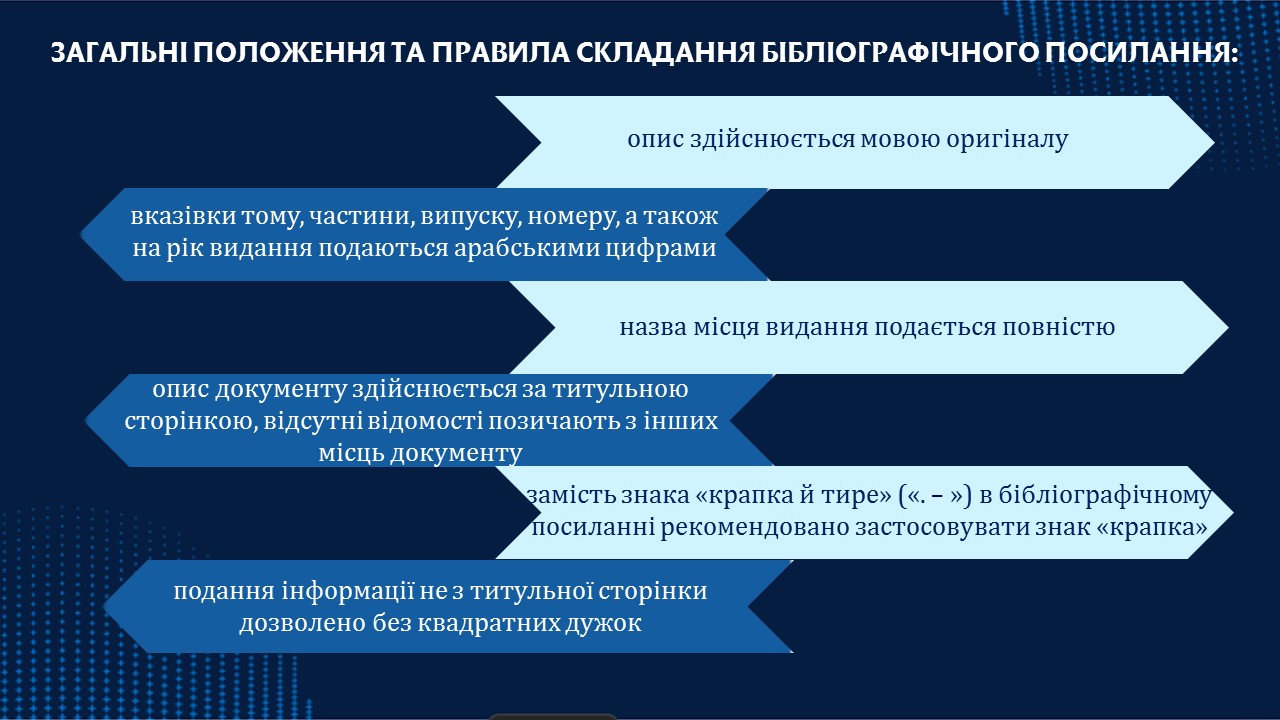 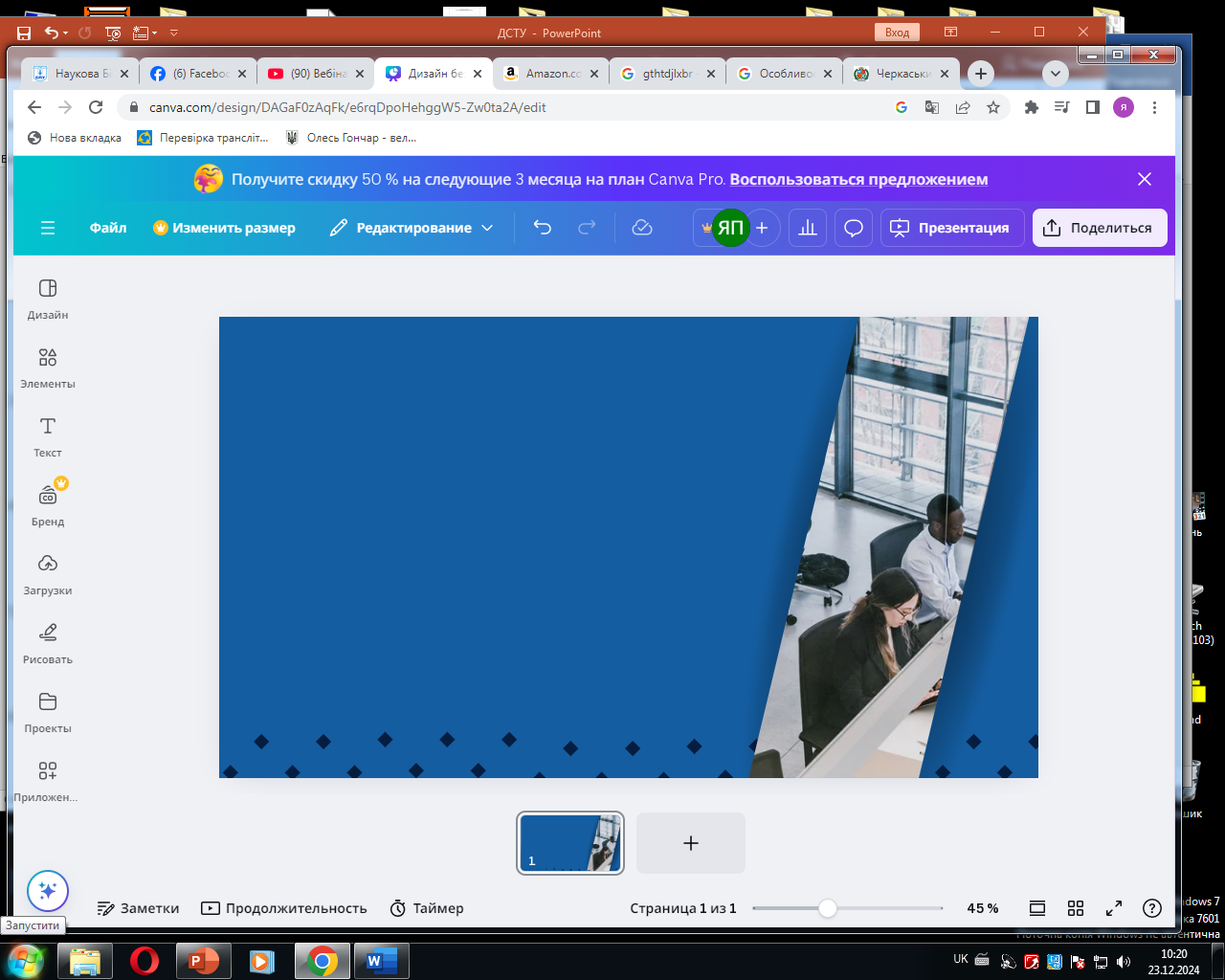 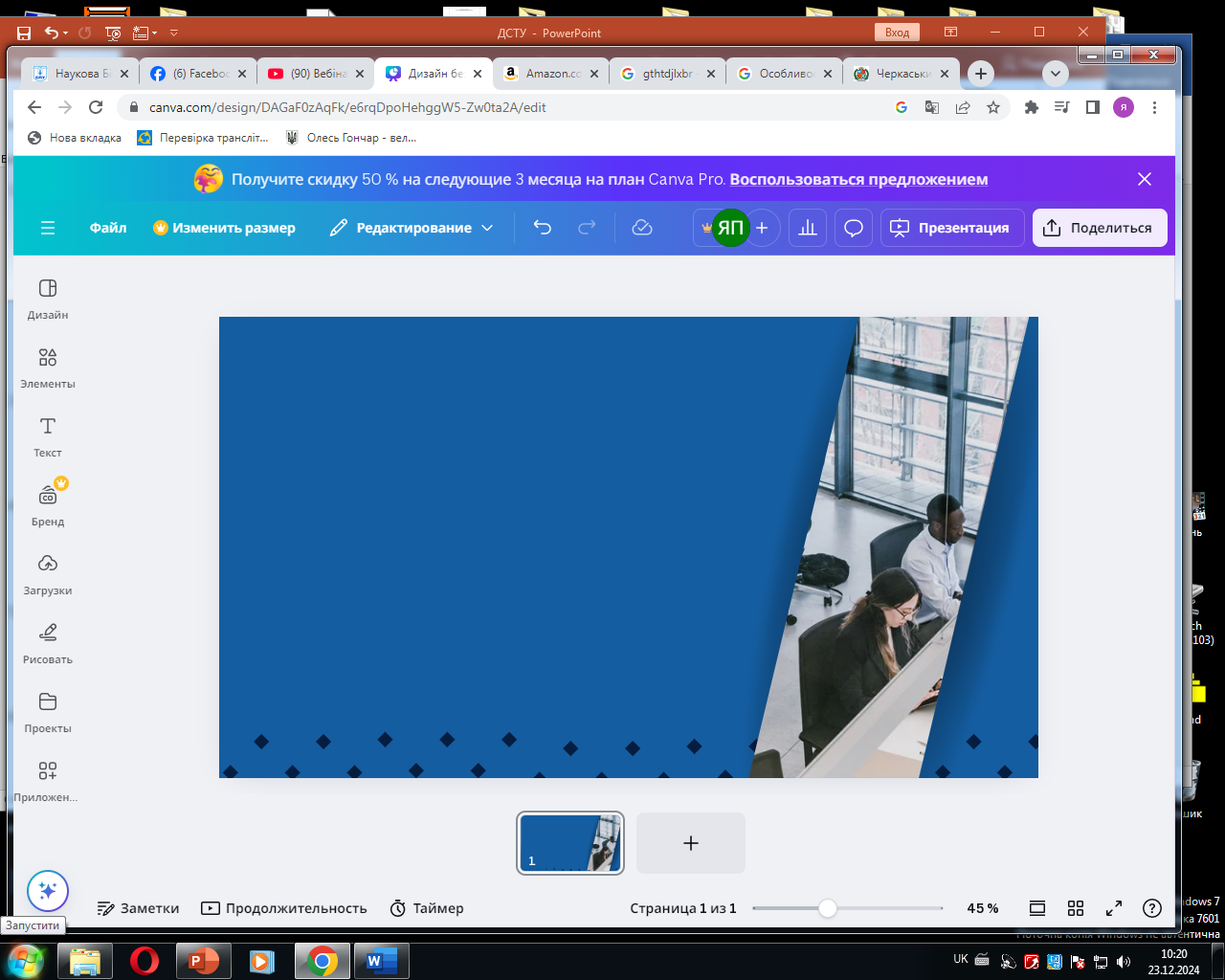 опис дозволено укладати в скороченій формі, обмежуючись необхідною для ідентифікації інформацією
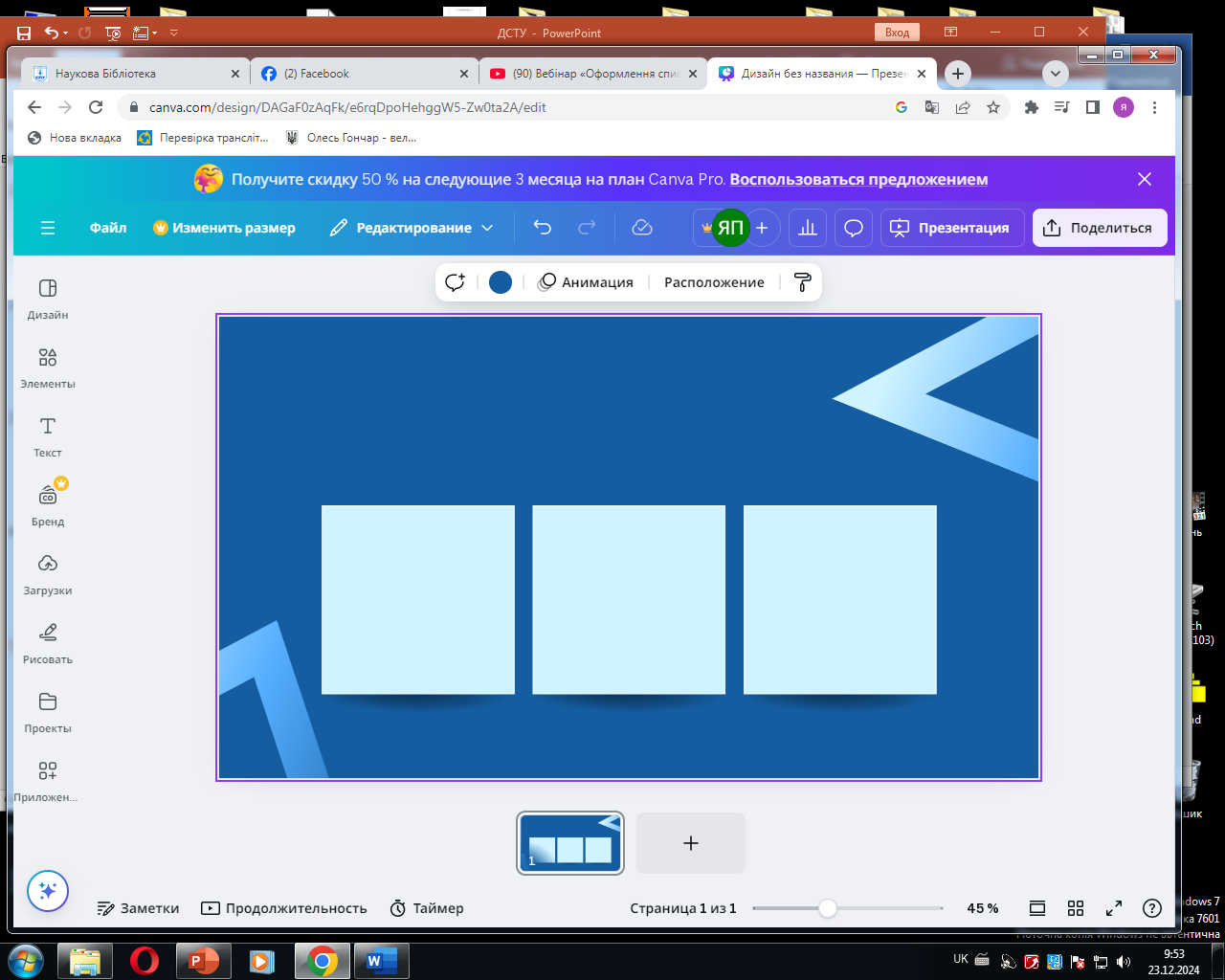 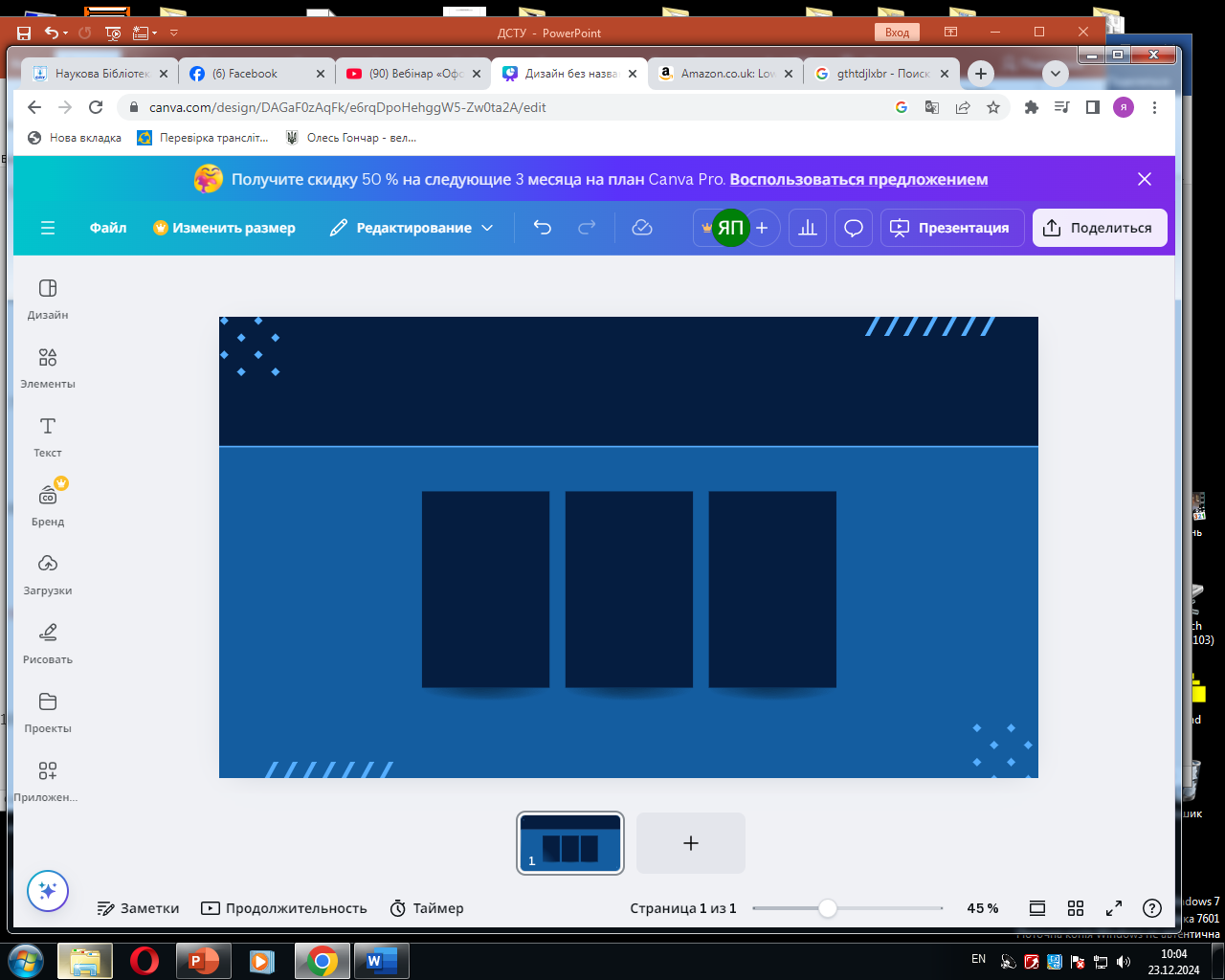 заголовок – від одного до трьох авторів – та/або назва є обов’язковими елементами
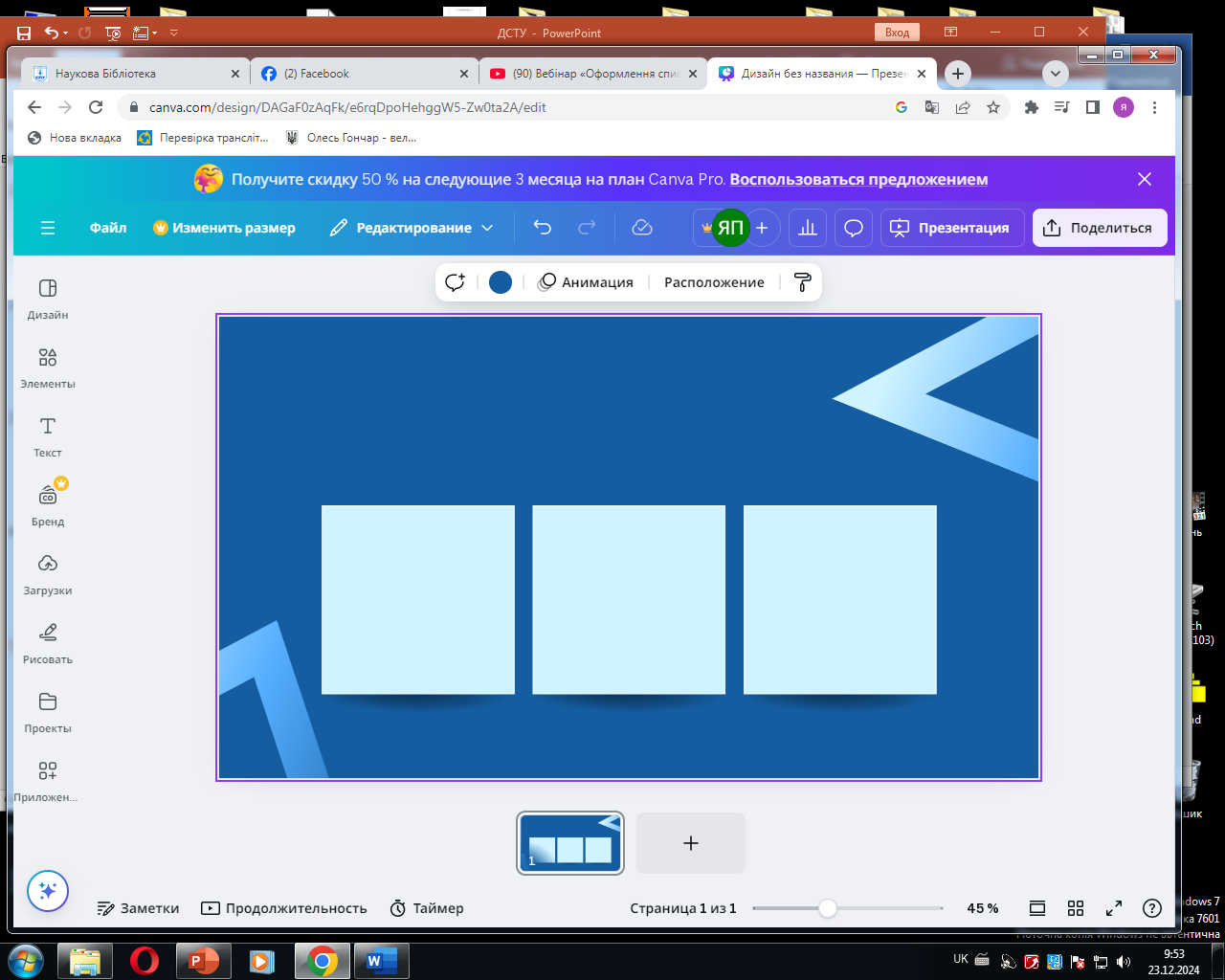 перелічення чотирьох та більше авторів у заголовку (перед назвою) – за необхідності
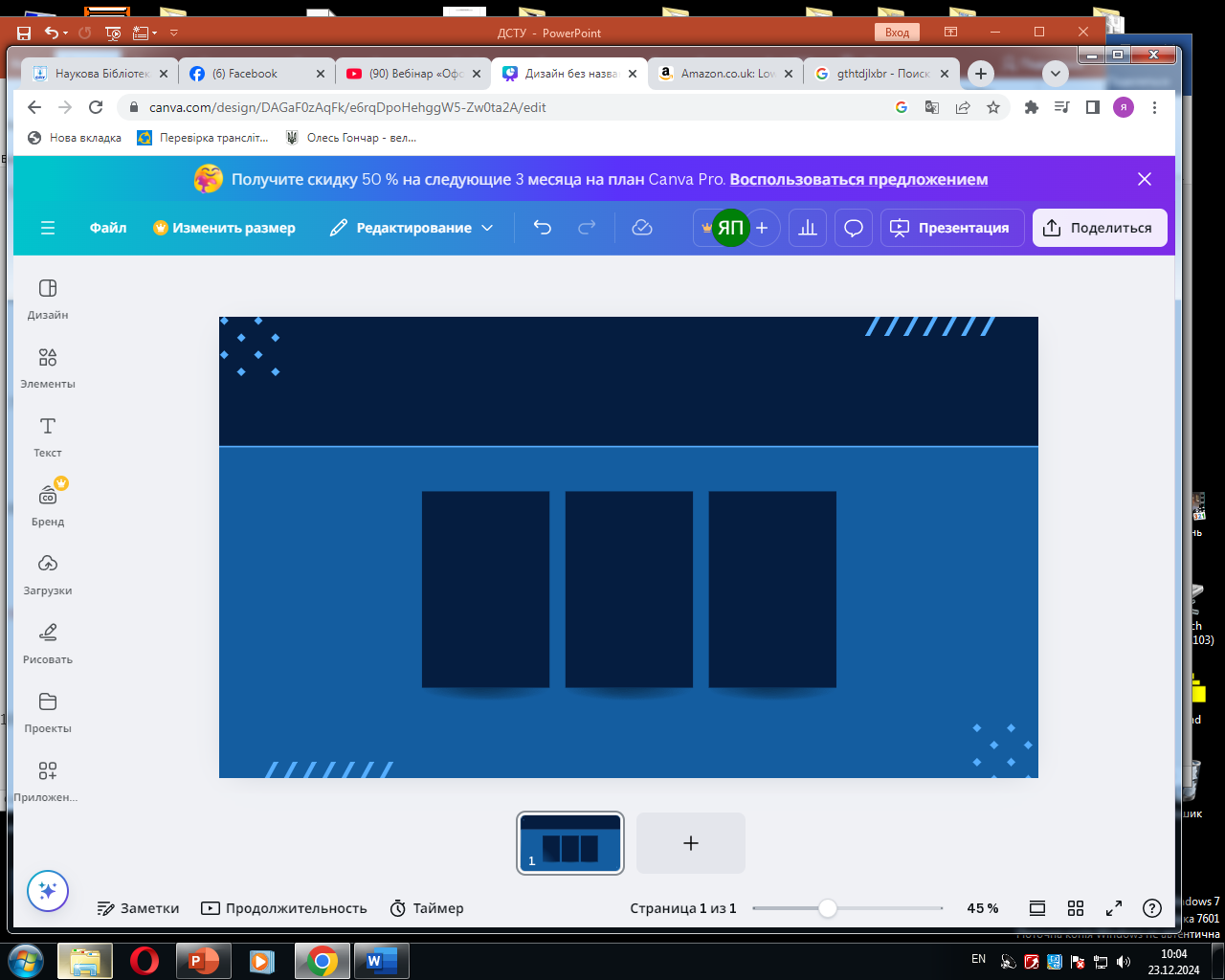 повторення відомостей про автора(ів) за навскісною рискою не обов’язково
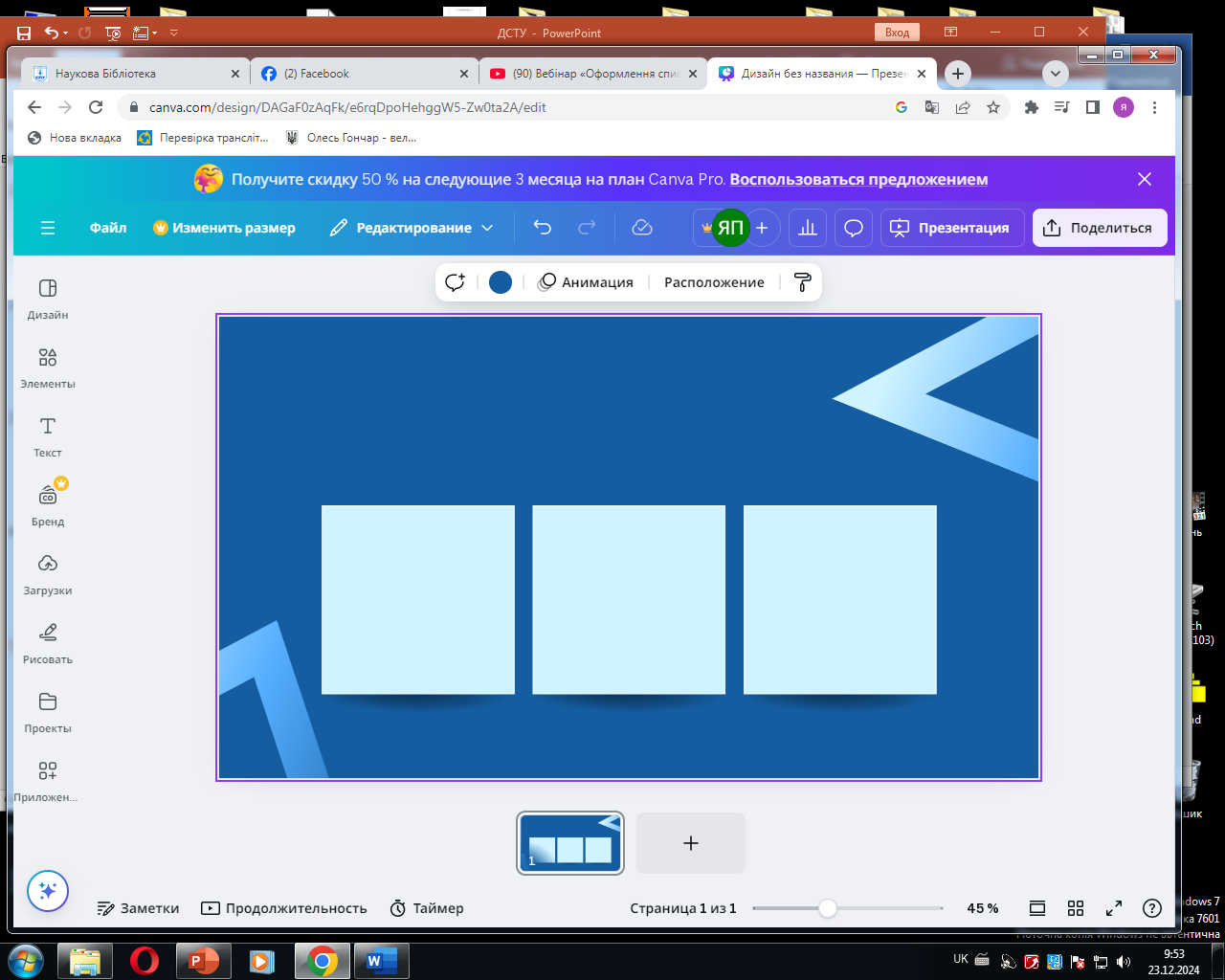 дозволено подати за навскісною рискою одного автора та словосполучення «та ін.»
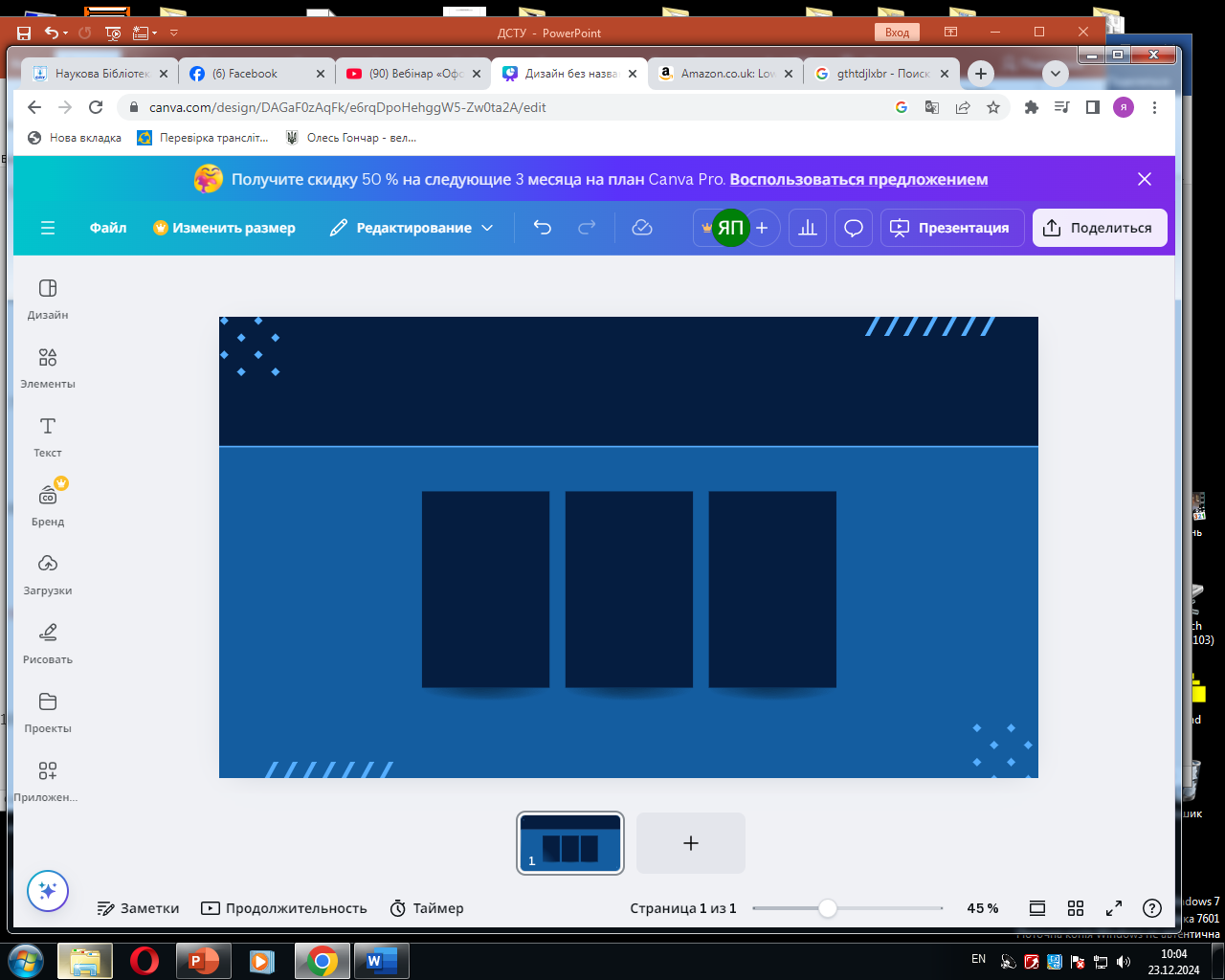 подання назви видавництва або прізвища видавника не обов'язково
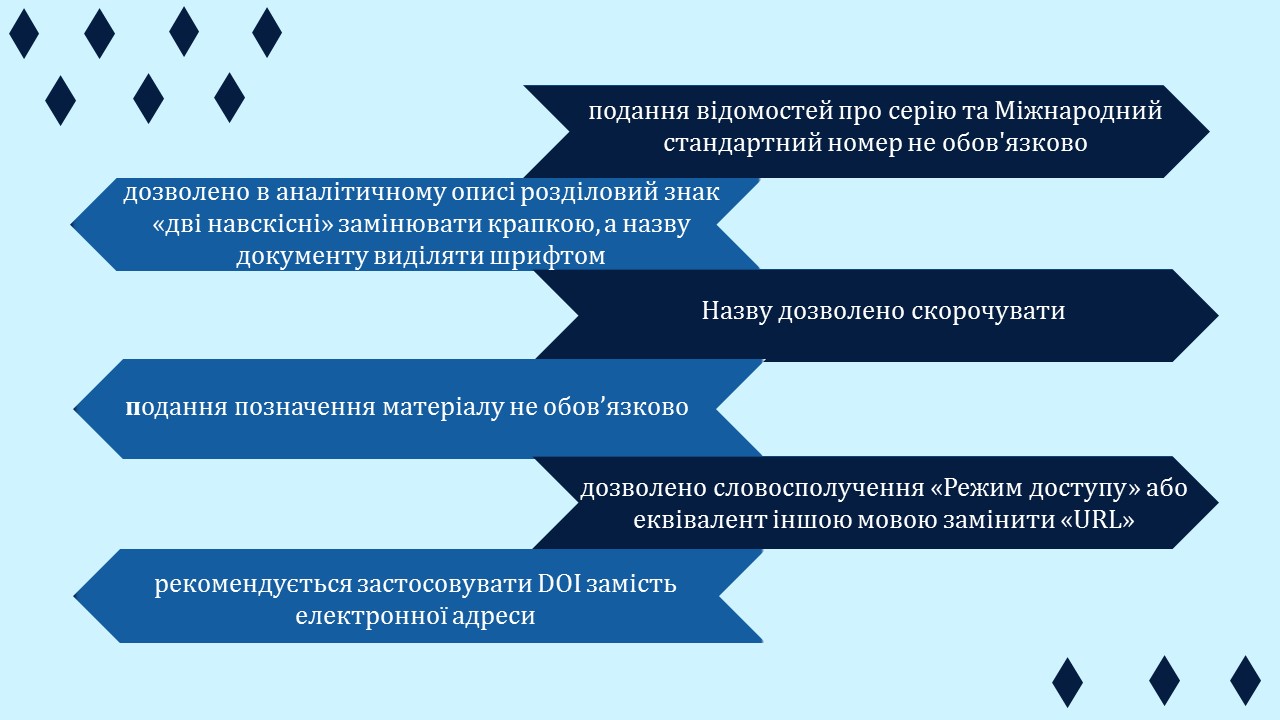 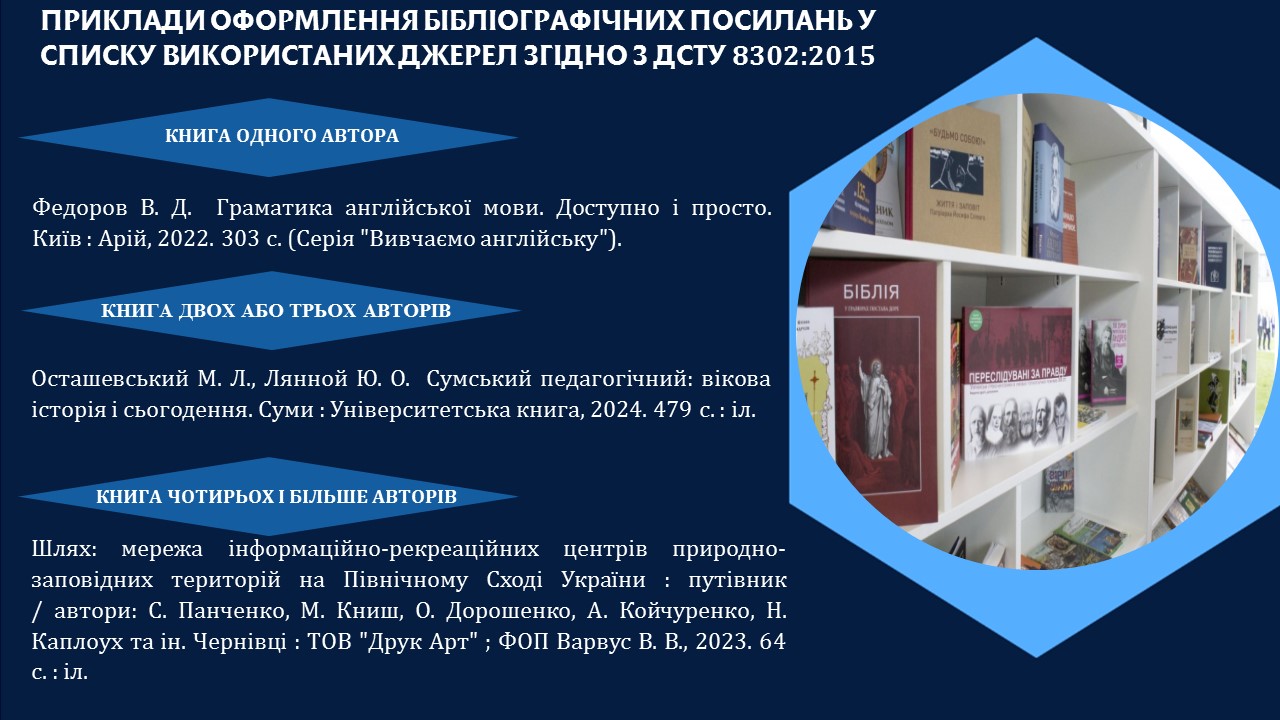 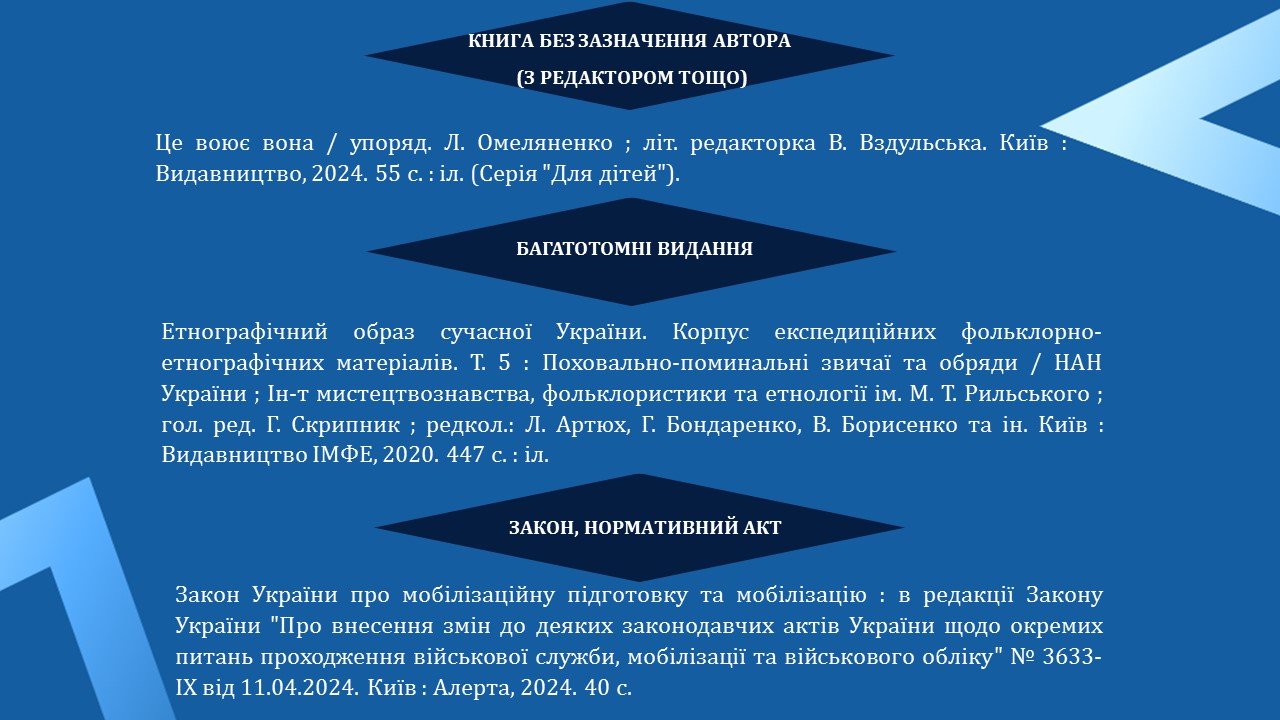 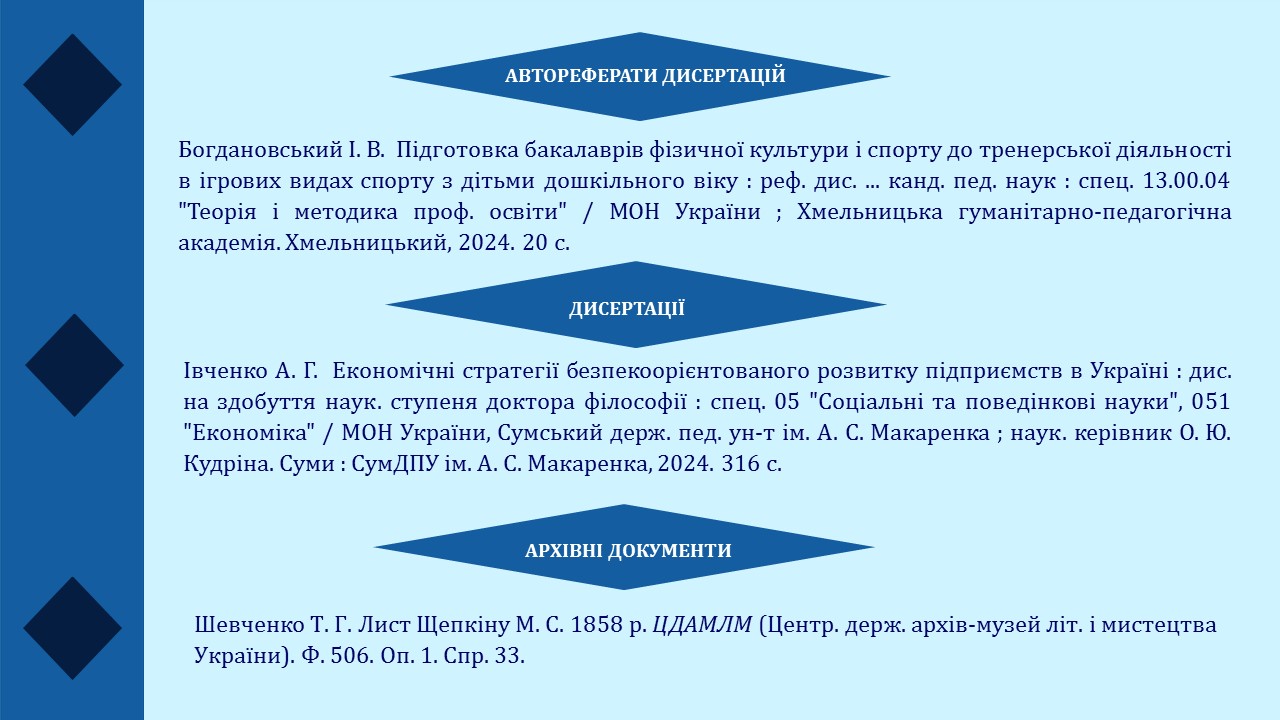 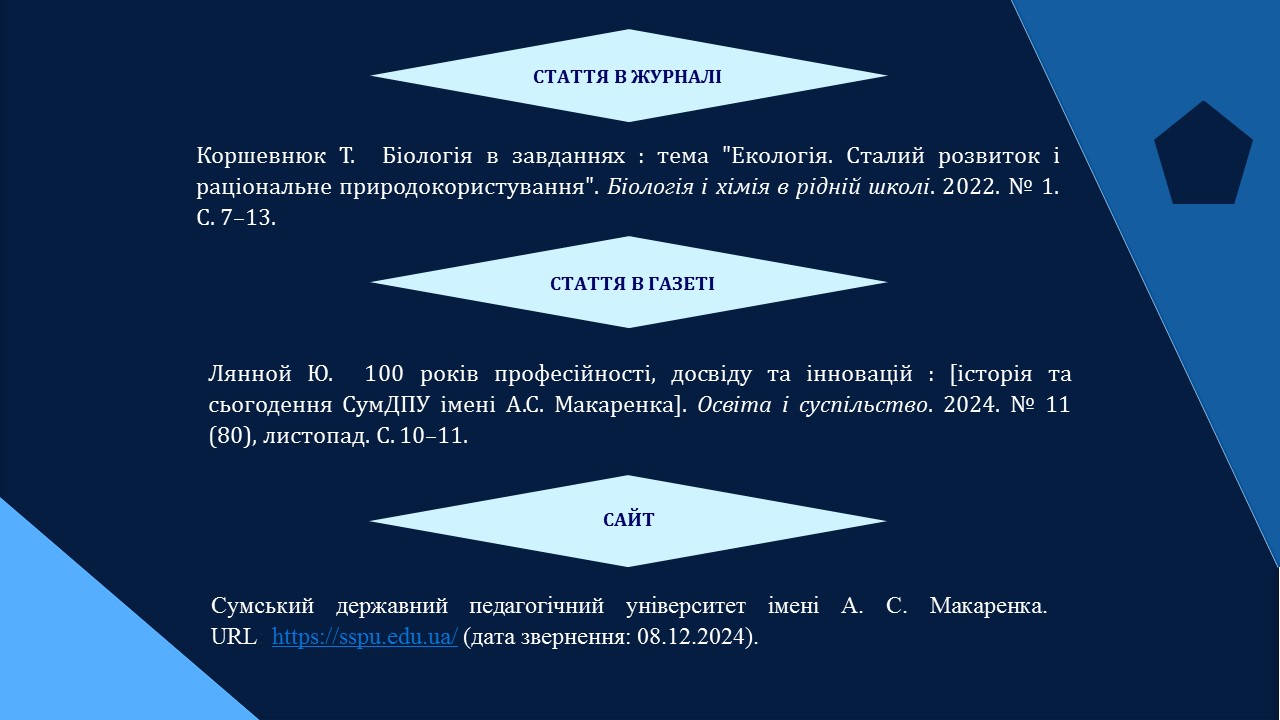 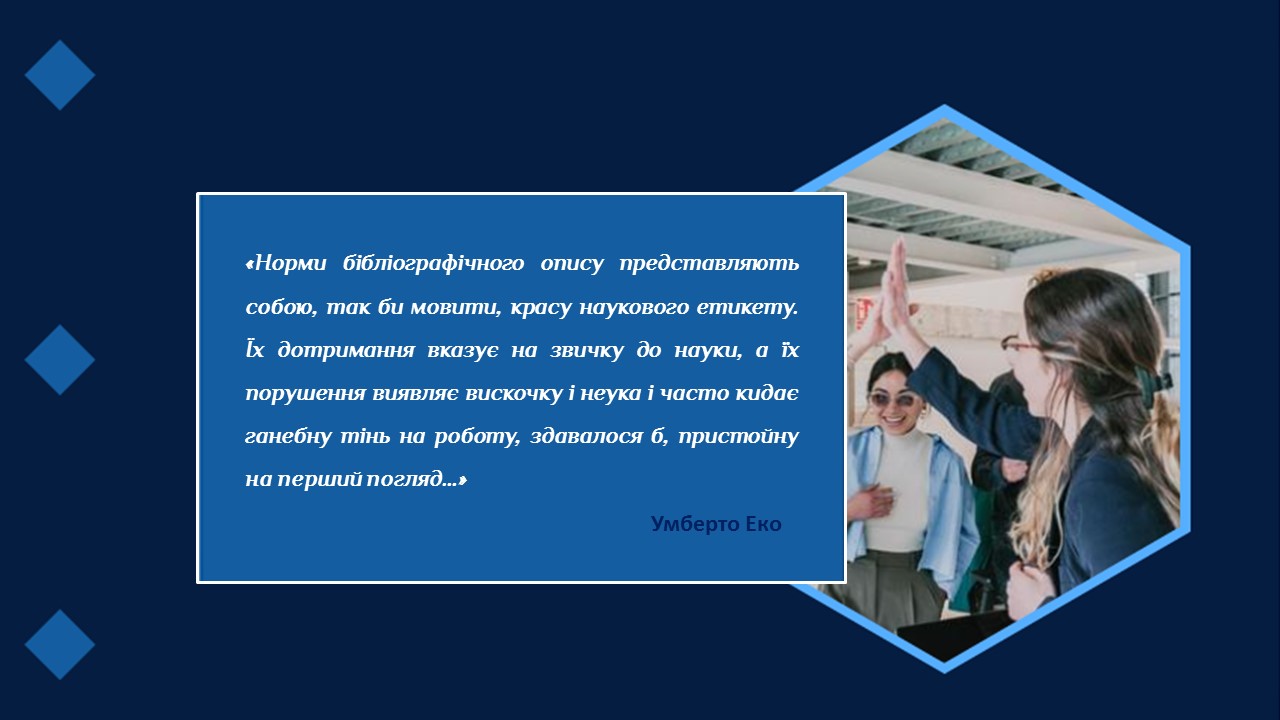